6.964
Designing Interactive Technology
IAP 2009Michael Bernstein
what is this class?
Introductory design studio course + hands-on prototyping technology
January 2009
design.
prototype.
build.
design.
“The best way to have a good idea is to have lots of ideas.” 
	– Linus Pauling
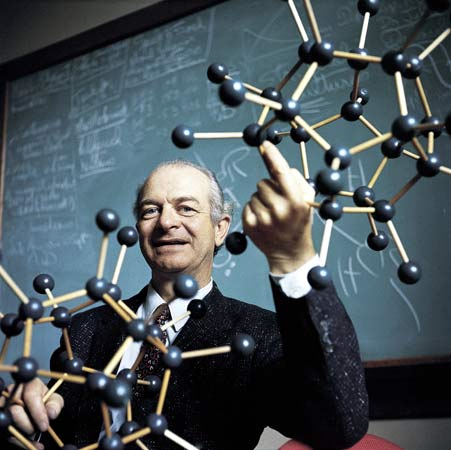 [Speaker Notes: Linus Pauling may be the premier chemist of the twentieth century. He was awarded the Nobel Prize for his work on describing the nature of chemical bonds. 

What his work philosophy shares with that of professional de signers is the practice of trying out multiple alternative ideas, approaches, solution strategies.]
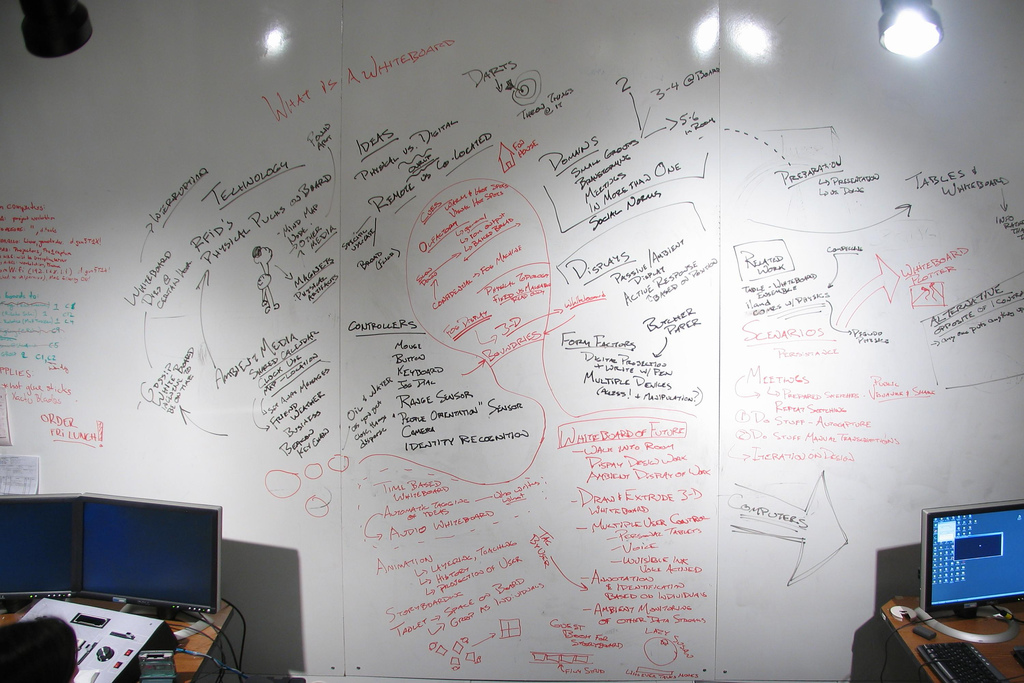 design.
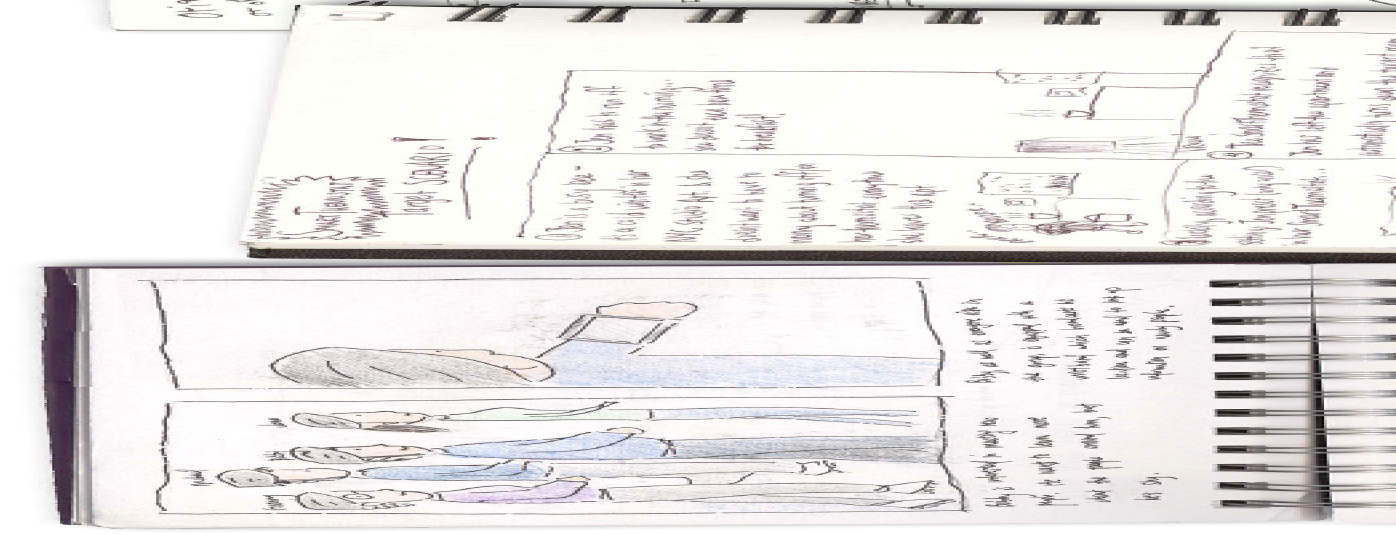 design.
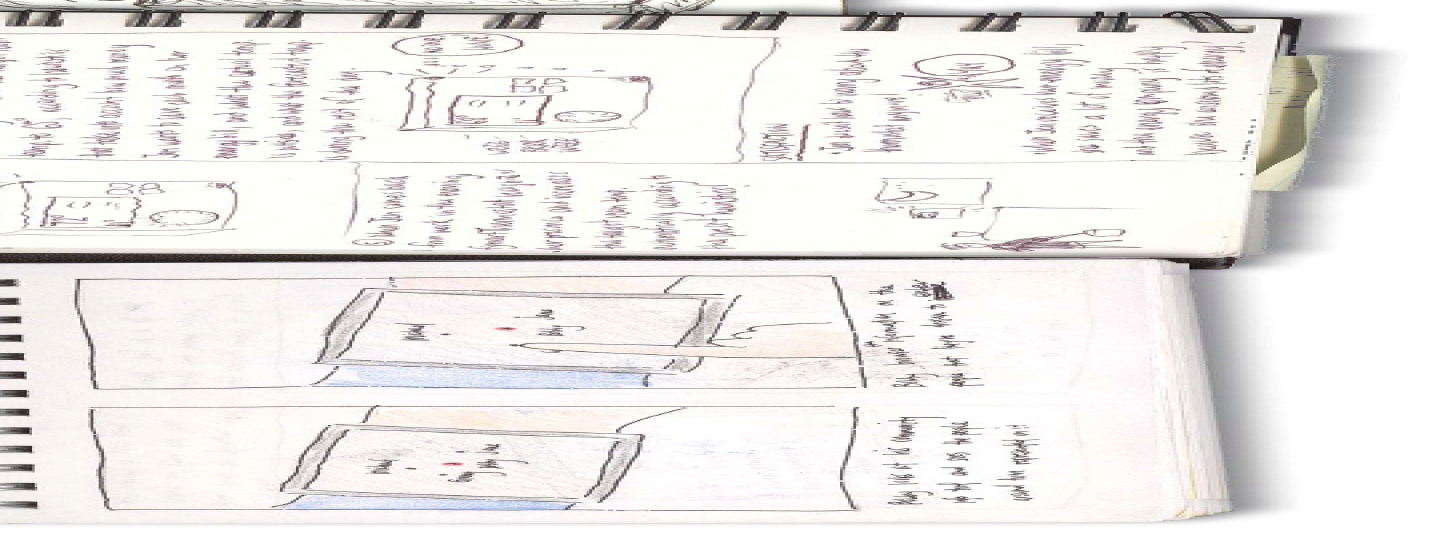 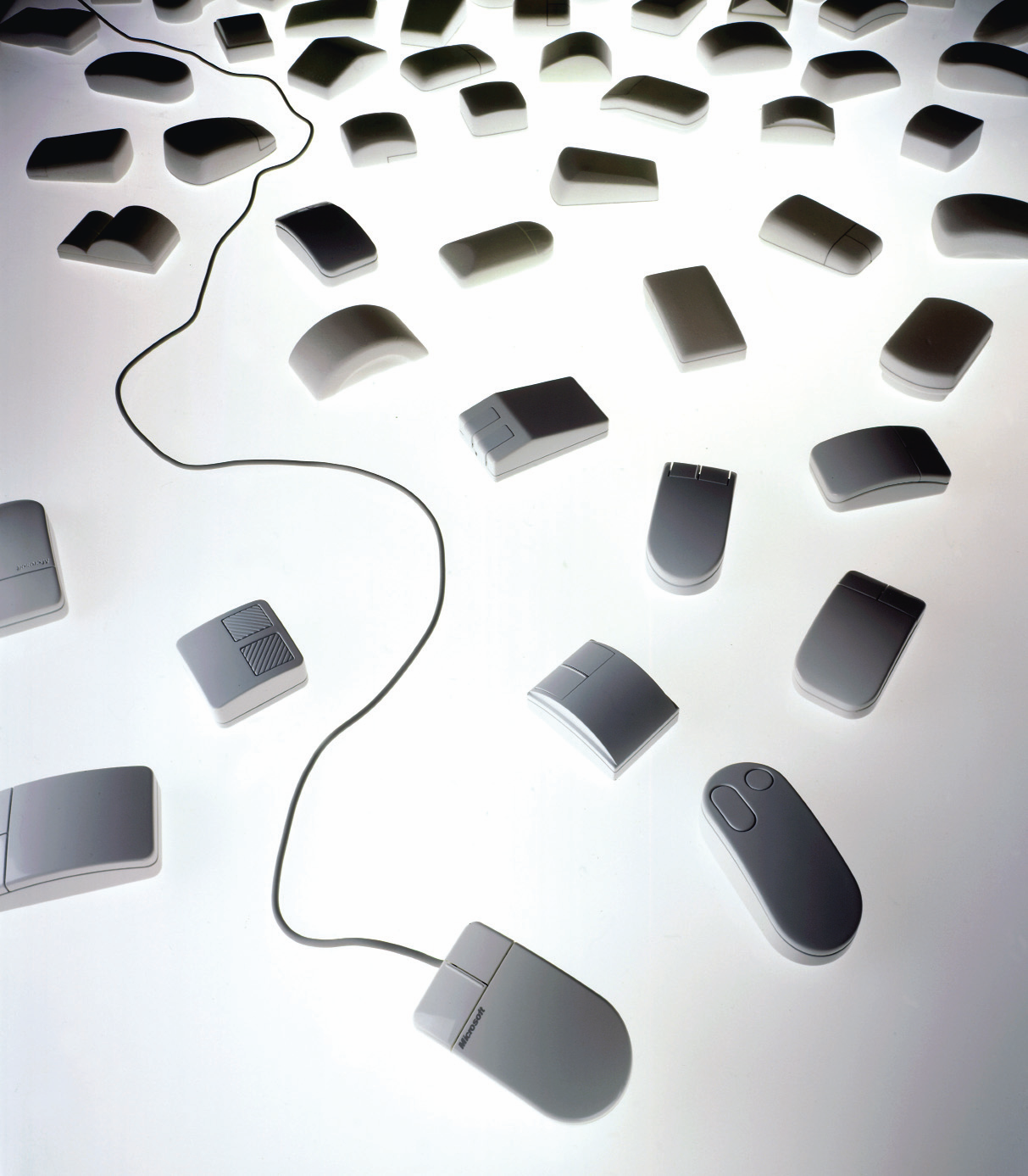 prototype.
Prototypes for the Microsoft mouse

From Moggridge, Designing Interactions
[Speaker Notes: For example, Paul Bradley at IDEO built about eighty foam models for the original Microsoft mouse to quickly explore different directions.]
prototype.
build.
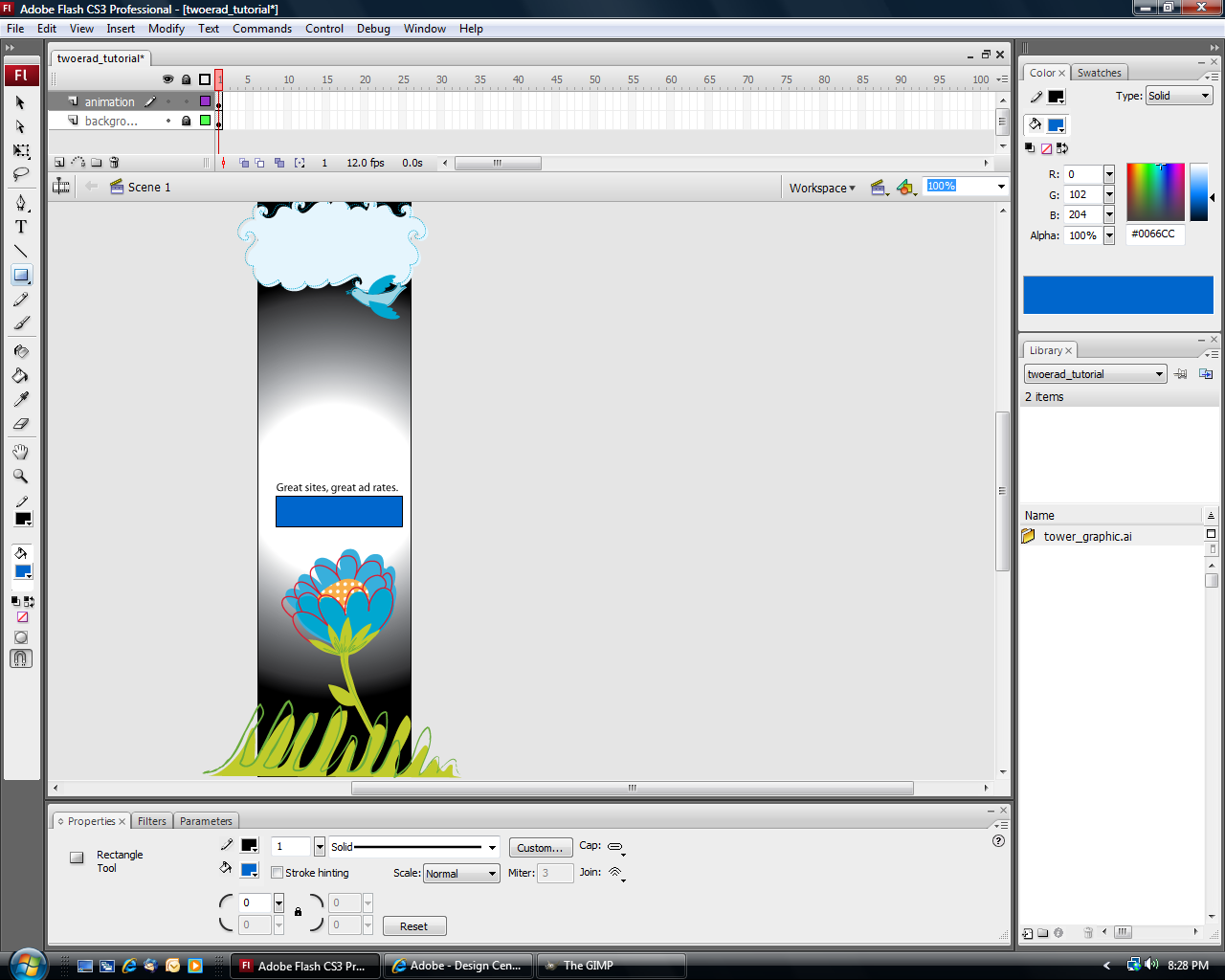 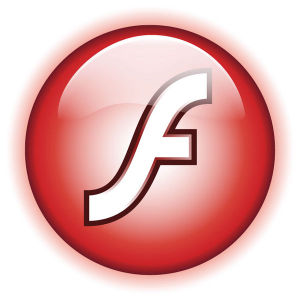 Adobe Flash
build.
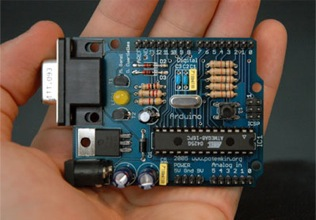 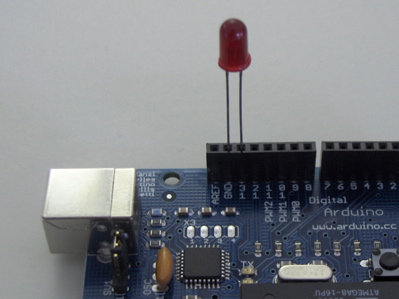 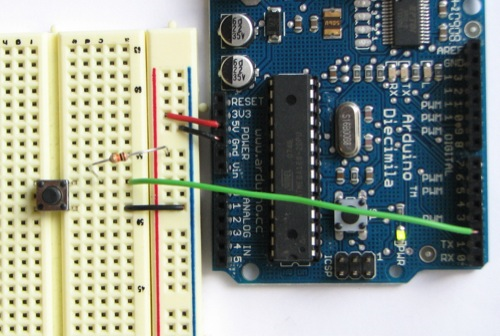 Arduino
void loop() { 
	digitalWrite(ledPin, HIGH); 	// sets the LED on 
	delay(1000); 			// waits for a second 
	digitalWrite(ledPin, LOW); 	// sets the LED off 
	delay(1000); 			// waits for a second 
}
prereqs
Highly recommended: basic programming or scripting skills
	e.g., 6.00, 6.01, 1.00

No assumed drawing or design experience

Purchase an unlined, large sketchbook and pens today
	Pearl Art (579 Massachusetts Avenue)	Artist & Craftsman Supply (580 Massachusetts Avenue)
	MIT Coop
prereqs
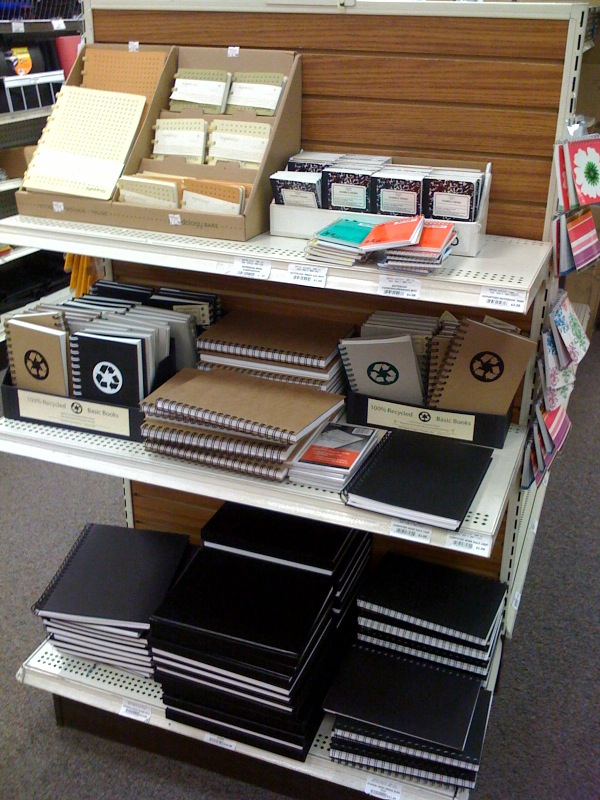 grading
Requirements for an ‘A’:

Sketchbook

Deliverables

Teamwork
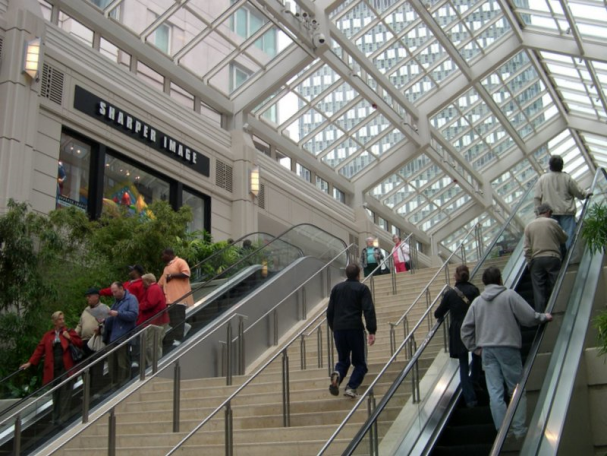 P1
Adobe Flash
Urban computing
Teams of 3
P2
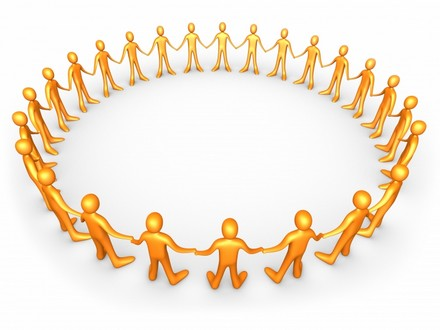 Arduino
Social and crowd computing
Teams of 4
this week
Today: sketching

Tomorrow:  needfinding field trip

Wednesday: brainstorming, Adobe Flash

Thursday: more Flash, static prototypes

Friday: design iterations, user feedback

Next Monday: P1resentations
contact
6964@csail.mit.edu
Who am I?
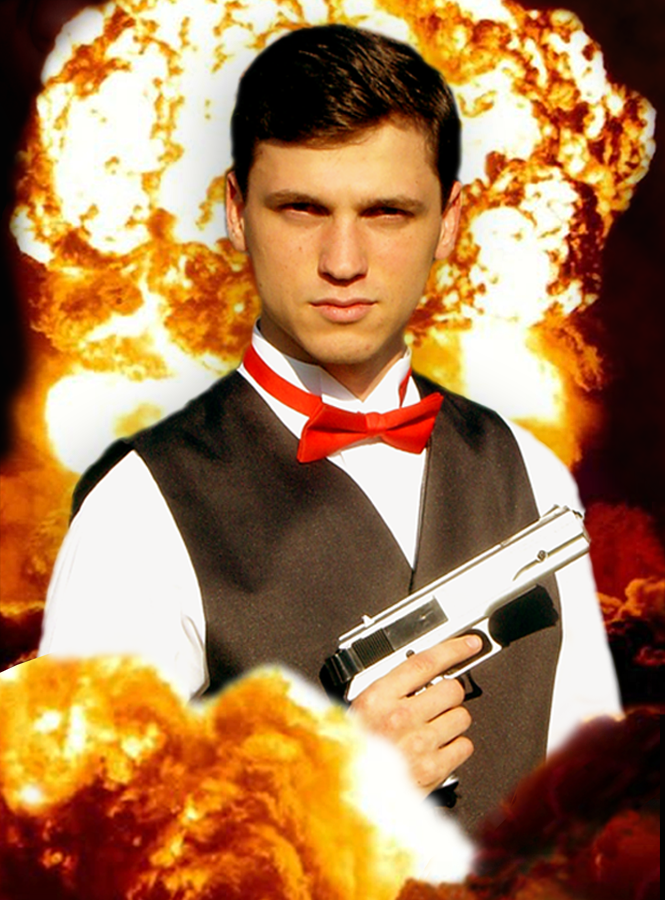 ?
Who are you?